TAKING A GAP YEAR
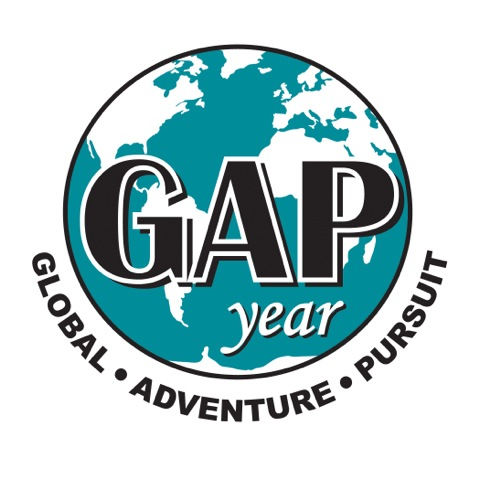 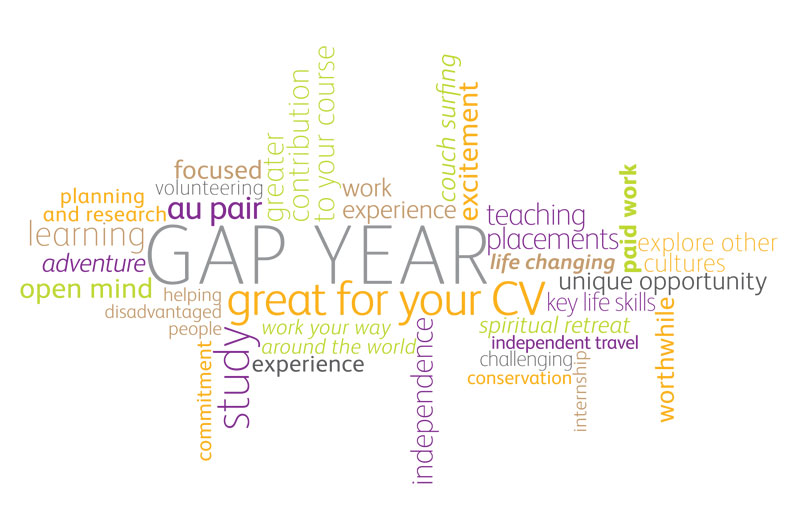 By Olga Kucherenko
11-V
What is a Gap Year?
GAP YEAR - vacation, provided the student or senior secondary vocational school for medical reasons and in other cases (disasters, family problems).
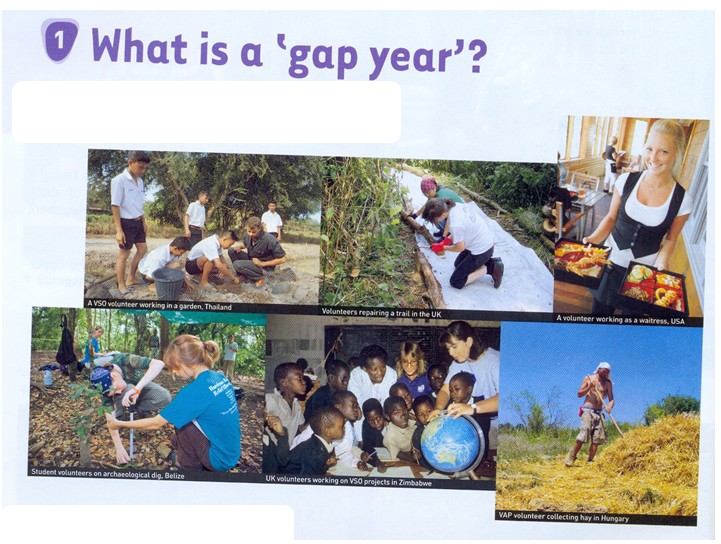 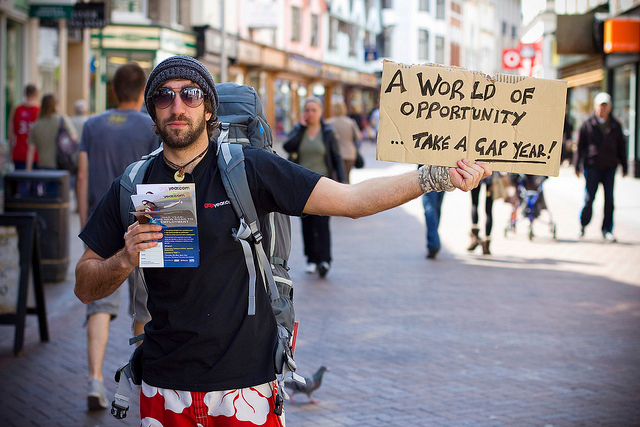 Structured work programmes
A number of companies are operating gap year schemes which are a great opportunity to gain work experience, as well as earn a competitive salary.
 All volunteer projects and expeditions are team based - with 8-16 Gap Year and university students on each, led by one or two of our trained and experienced leaders.
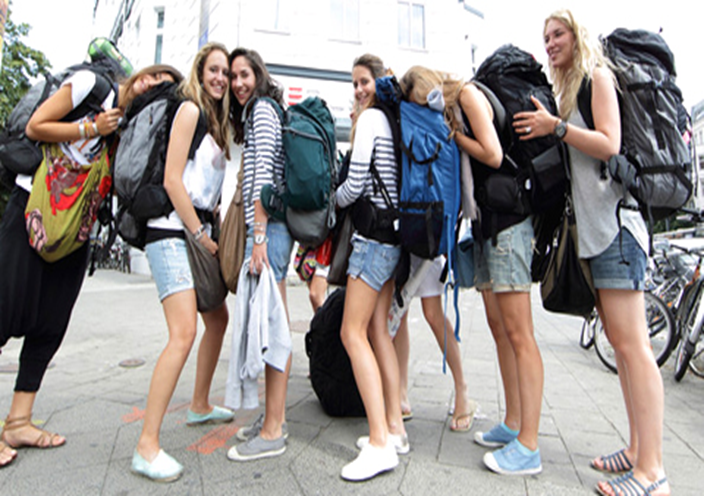 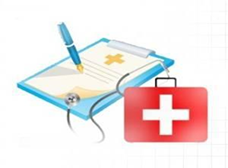 opportunities
Gap year provides an opportunity for students:
to solve their problems (health or other);
to prepare for training; 
go sightseeing;
experience a different culture firsthand .
communicate every day in English;
professional development…
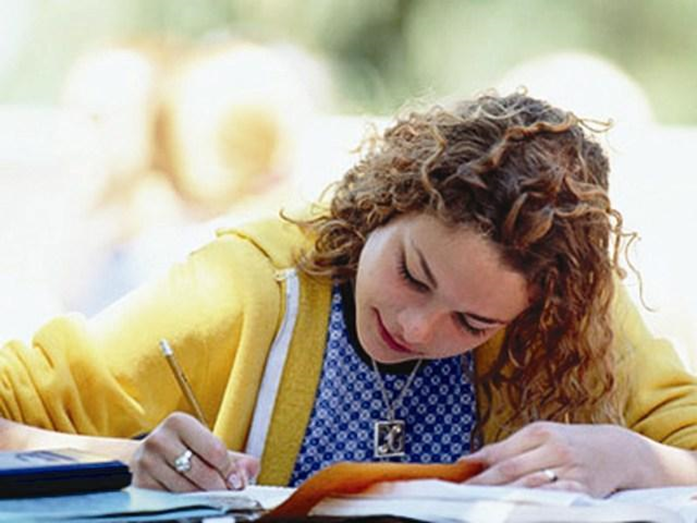 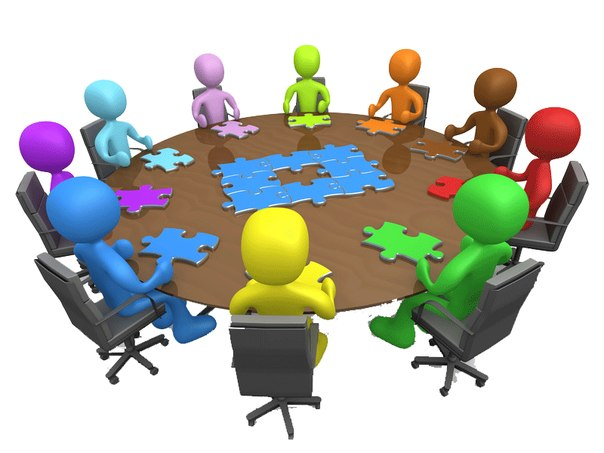 The main disadvantage gap year is a student misses an important year of study.
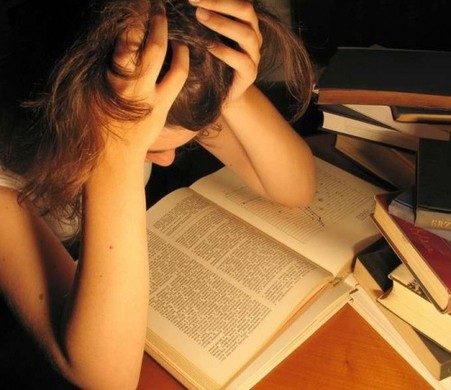 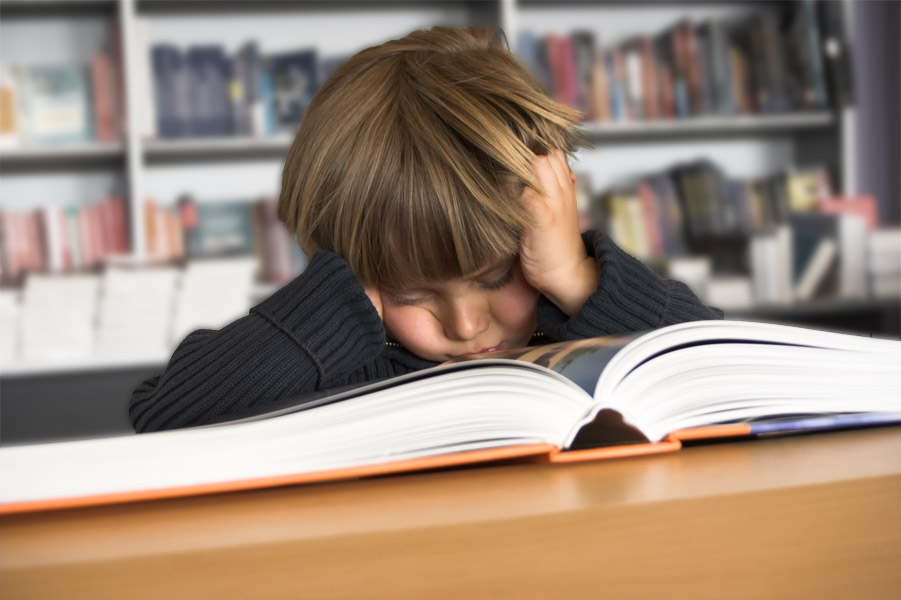 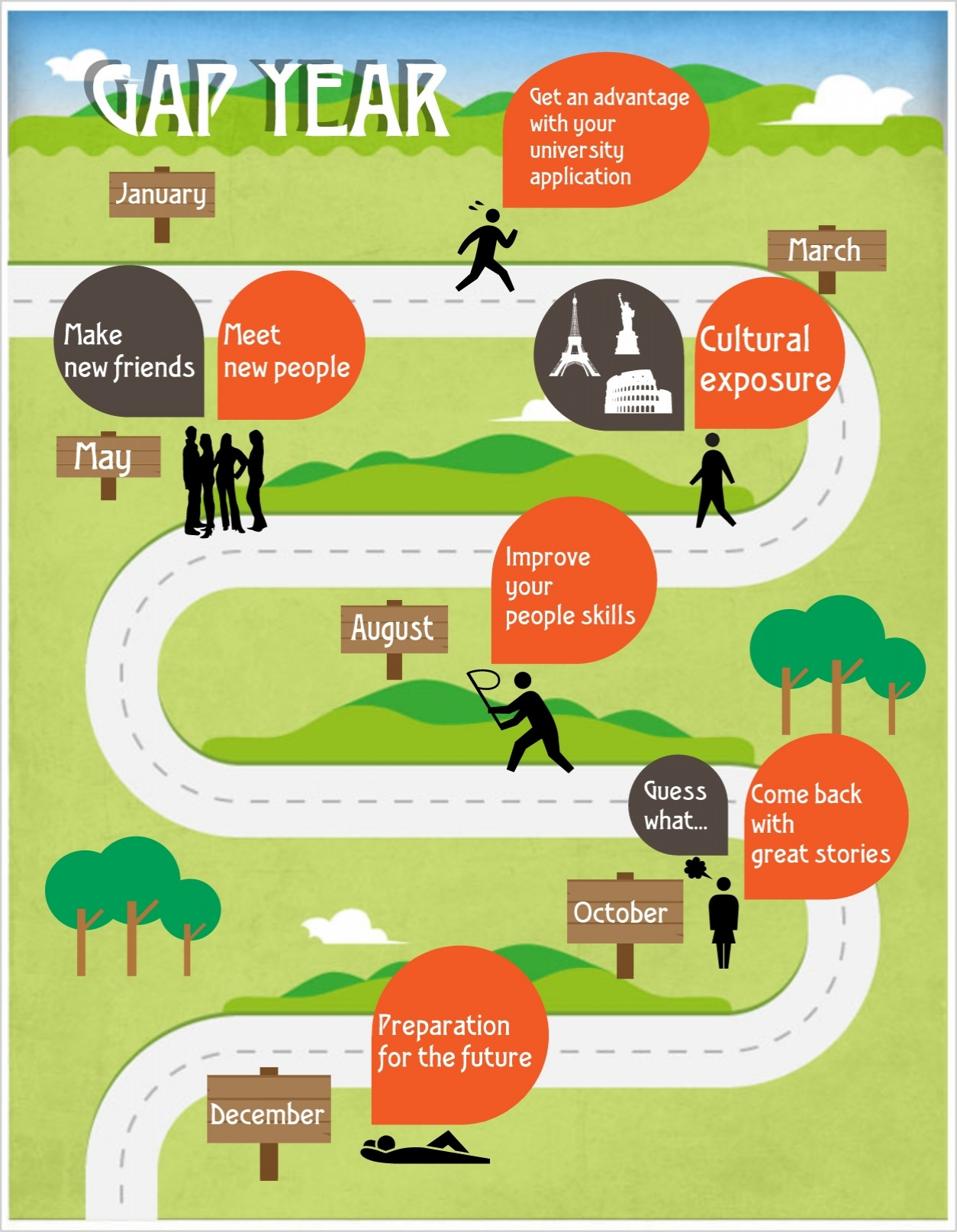 Work Experience Abroad
Working abroad during your gap year will give you the opportunity to truly experience a country while gaining invaluable skills that employers and universities highly regard.
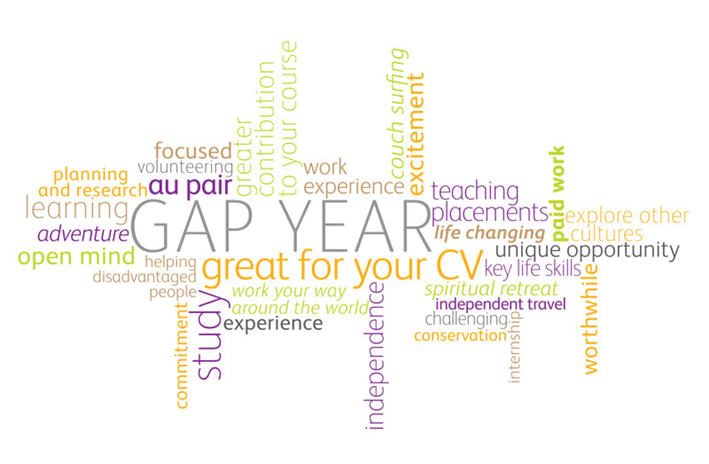 Your gap year is an opportunity to experience a different world, whether it be part of a project, expedition or combined trip - be part of something extraordinary.
This is your chance to do something really amazing...
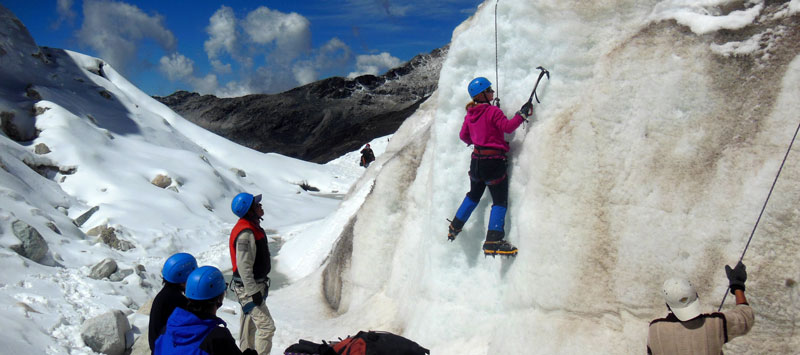 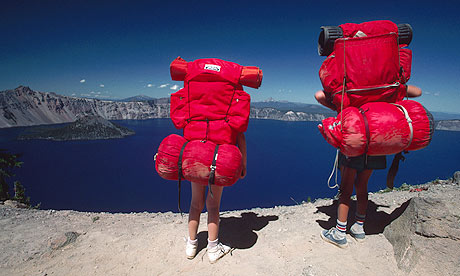 Thank you for your attention!